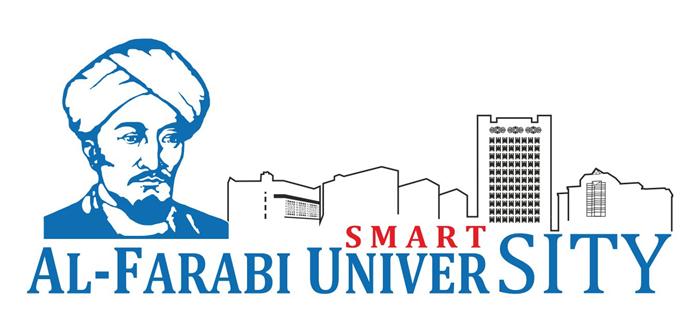 Статистические данные за 2016- 2017 Гг. в разрезе факультетов  Казахского национального университета им. аль-Фараби
Приемная комиссия
Алматы, 2017
РАСПРЕДЕЛЕНИЕ ПО ГОСУДАРСТВЕННЫМ ОБРАЗОВАТЕЛЬНЫМ ГРАНТАМ 2015-2016ГГ.
РАСПРЕДЕЛЕНИЕ ПО ГОСУДАРСТВЕННЫМ ОБРАЗОВАТЕЛЬНЫМ ГРАНТАМ 2016-2017ГГ.
СРАВНИТЕЛЬНАЯ СТАТИСТИКА ЗАЧИСЛЕНИЯ НА ГРАНТ В РАЗРЕЗЕ ФАКУЛЬТЕТОВ
СРАВНИТЕЛЬНАЯ СТАТИСТИКА ЗАЧИСЛЕНИЯ НА ПЛАТНОЙ ОСНОВЕ В РАЗРЕЗЕ ФАКУЛЬТЕТОВ
СРАВНИТЕЛЬНАЯ СТАТИСТИКА ЗАЧИСЛЕНИЯ В РАЗРЕЗЕ ФАКУЛЬТЕТОВ  НА 2-Е ВЫСШЕЕ
УСЛОВНО ЗАЧИСЛЕННЫЕ СТУДЕНТЫ НА ПЛАТНОЙ ОСНОВЕ НА СРОК ДО ЗАВЕРШЕНИЯ ПЕРВОГО АКАДЕМИЧЕСКОГО ПЕРИОДА ПО ОЧНОЙ ФОРМЕ ОБУЧЕНИЯ
Сравнительная статистика зачисления иностранных граждан
СРАВНИТЕЛЬНАЯ СТАТИСТИКА ЗАЧИСЛЕНИЯ СТУДЕНТОВ  В РАЗРЕЗЕ ФАКУЛЬТЕТОВ
СРАВНИТЕЛЬНАЯ СТАТИСТИКА ПО КАЧЕСТВЕННЫМ ПОКАЗАТЕЛЯМ, ИМЕЮЩИЕ ПРЕИМУЩЕСТВЕННОЕ ПРАВО ПО БАКАЛАВРИАТУ
СРАВНИТЕЛЬНАЯ СТАТИСТИКА ПО КАЧЕСТВЕННЫМ ПОКАЗАТЕЛЯМ, ИМЕЮЩИЕ ПРЕИМУЩЕСТВЕННОЕ ПРАВО В РАЗРЕЗЕ НАЦИОНАЛЬНЫХ ВУЗОВ РК
Сравнительная статистика зачисления на специальности бакалавриата
ИТОГИ ПРИЕМА В МАГИСТРАТУРУ В 2016Г.
СРАВНИТЕЛЬНЫЕ ДАННЫЕ ПО ПРИЕМУ В МАГИСТРАТУРУ
СРАВНИТЕЛЬНЫЕ ДАННЫЕ ПО ПРИЕМУ НА ГРАНТ В ДОКТОРАНТУРУ
СРАВНИТЕЛЬНЫЕ ДАННЫЕ ПО ПРИЕМУ В ДОКТОРАНТУРУ
Итоговая статистика по университету в разрезе факультетов на 2015 -2016гг. 
 (бакалавриат + магистратура + докторантура)
Итого: 5402
Итоговая статистика по университету в разрезе факультетов на 2016 -2017гг. 
 (бакалавриат + магистратура + докторантура)
Итого: 3994+Магистратура 1575+Докторантура 175